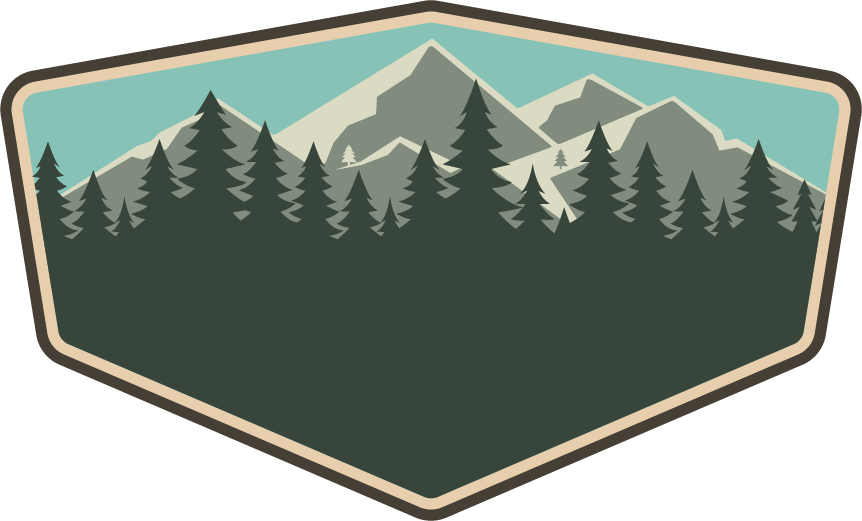 March Roundtable
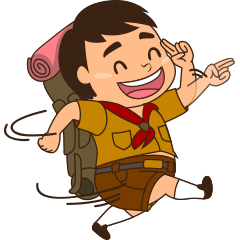 March 9, 2022
Save the date
our
March 19th 	Outdoor Rally in Irvington Park
March 19th 	Fingerprinting Opportunity @ Outdoor Rally

April 2nd 		GGAC Volunteer Recognition 2pm-5pm at Alameda County Fairgrounds
April 14th 	April Roundtable Meeting
April 30th  	ACORN Training – Session 1 or 2 at Kennedy

May 1st 		ACORN Training - at the Elks Lodge 
May 5th		Eagle Scout Event
May 7th 		Merit Badge Extravaganza
May 12th 		Spring Mixer at Swiss Park
May 13-15th  	ACORN Training Camping- at Ranchos Los Mochos
May 20th	 	Webelos Woods

June 12-18 	NYLT Training Course at Los Mochos	
June 13-17th 	Cub Scout Day Camp at Ardenwood Farm
Sept 16-18th 	Fall Camporee at Los Mochos
4c6ab901-6462-47db-aeb6-294ec448faf0 (missionpeakscouts.com)
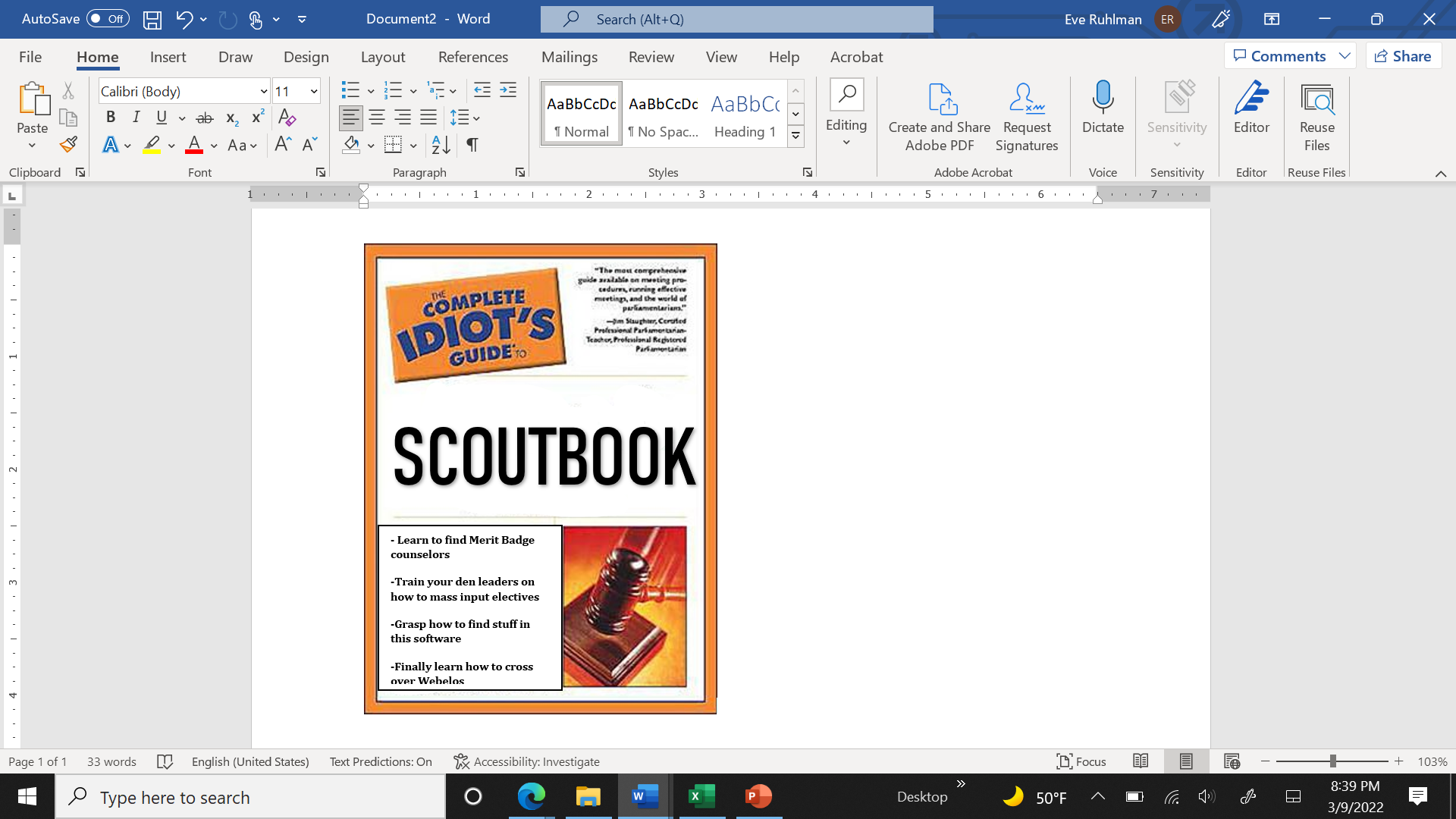 Upcoming….
April RoundTable MeetingApril 14th
Presented by:
Rebeca Rafael
Pioneers 
in Space:
Save the DateMission Peak Cub Scout Day Camp June 13 – 17, 2022Ardenwood Farm
STEM on the Farm
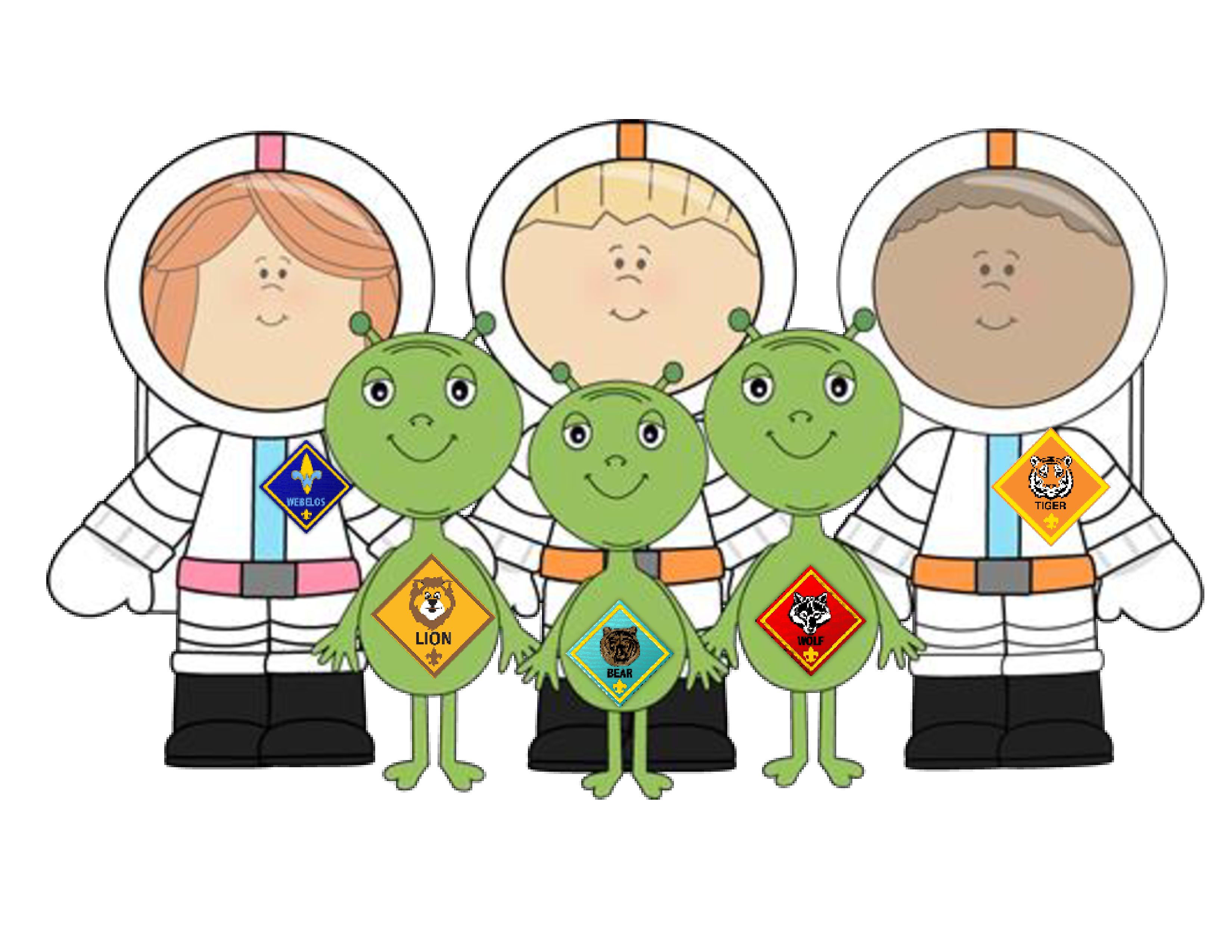 Come have your Cub Scouts join us at Ardenwood Farm as we learn more about the stars, galaxies, planet, STEM, and, of course, the farm! 

Limited spaces so please sign up as soon as registration is open!
East Bay Park District is looking to hire scouts for lifeguards this summer!
The link to the job posting/application is where everything can be found: www.eblifeguard.org/job
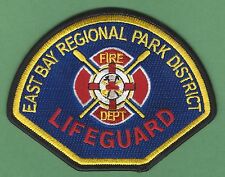 First Presentation….
NYLT: National Youth Leadership Training
Second Presentation….
GGACCub Scout Camping this summer